Early Words Together
Hazelwood Academy
Angela Tanner
Nikki Redford
What do we want to achieve from Early words?

To raise awareness of the importance of learning in the home and show our parents ways that they can support early language and school readiness.

To help build parents confidence by sharing simple activities that they can do with their child at home

Building on our existing positive relationships with our parents

Modelling activities to parents helping them to feel part of their child’s nursery learning.
“Its helped me with ideas for making stories fun using props.”
“It was great fun, thanks for letting me take part.”
“It was helpful to also get to know other children and parents.”
2
Our Sessions
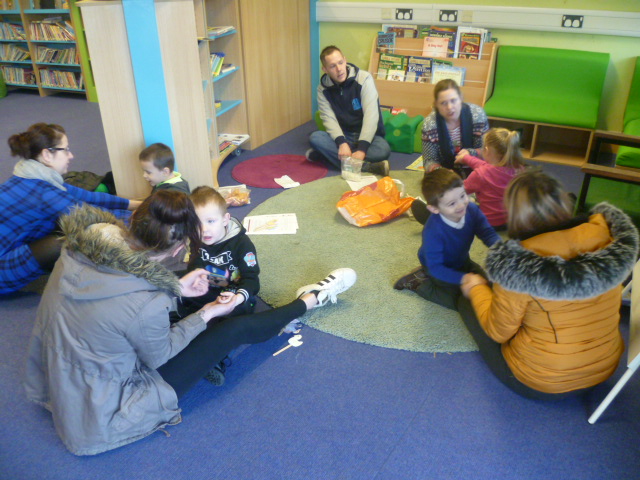 We invited families by initially talking to them about what Early Words Together was and then sent them a letter detailing dates and times of the sessions
 Sessions ran from 9am-10am every Tuesday over 6 weeks based in our school library to support the aims of the project.
 We kept to the same format each week, welcome song and story, recapping on the previous week, updating memory books and our activity relating to our session.  Ending with singing/rhyming and our goodbye song.
 As practitioners we were able to reflect after each session.  We were very pleased with the positive response from our parents who were keen to participate each week and have shared their experiences with other parents.
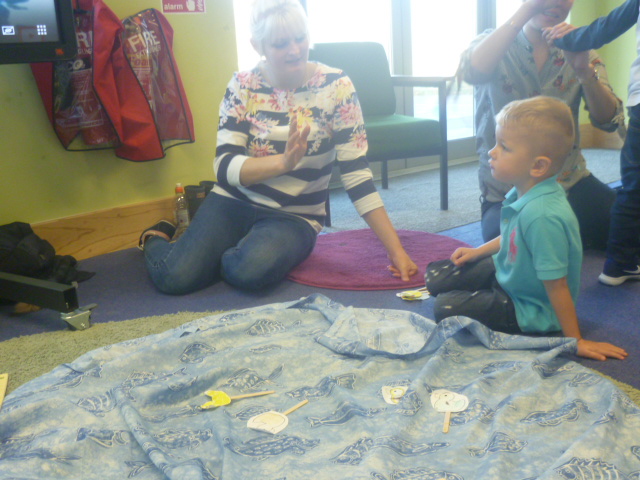 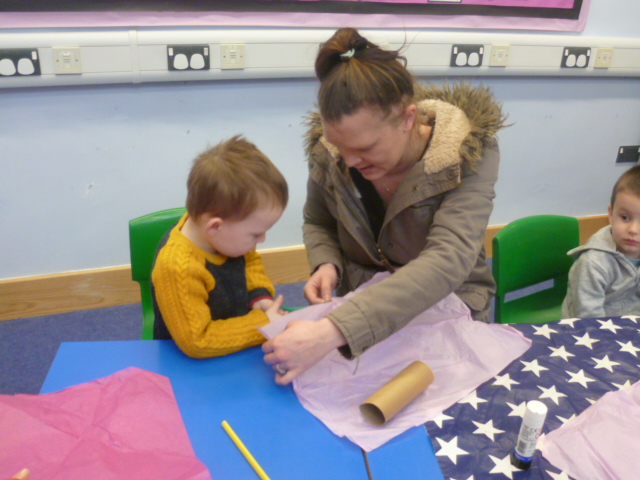 3
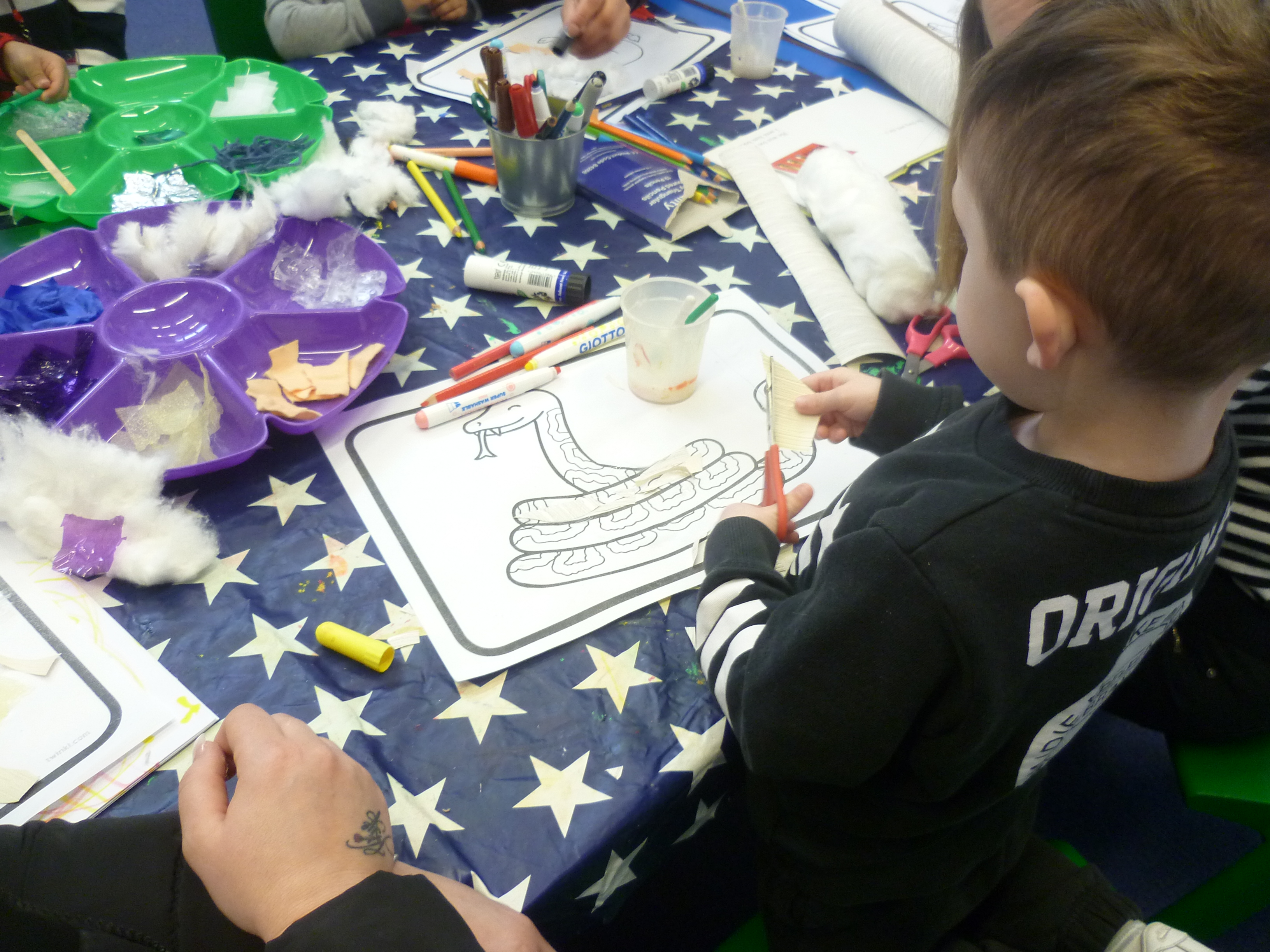 We introduced different textures and learnt new vocabulary to describe them.  We collaged the animals from Dear Zoo.
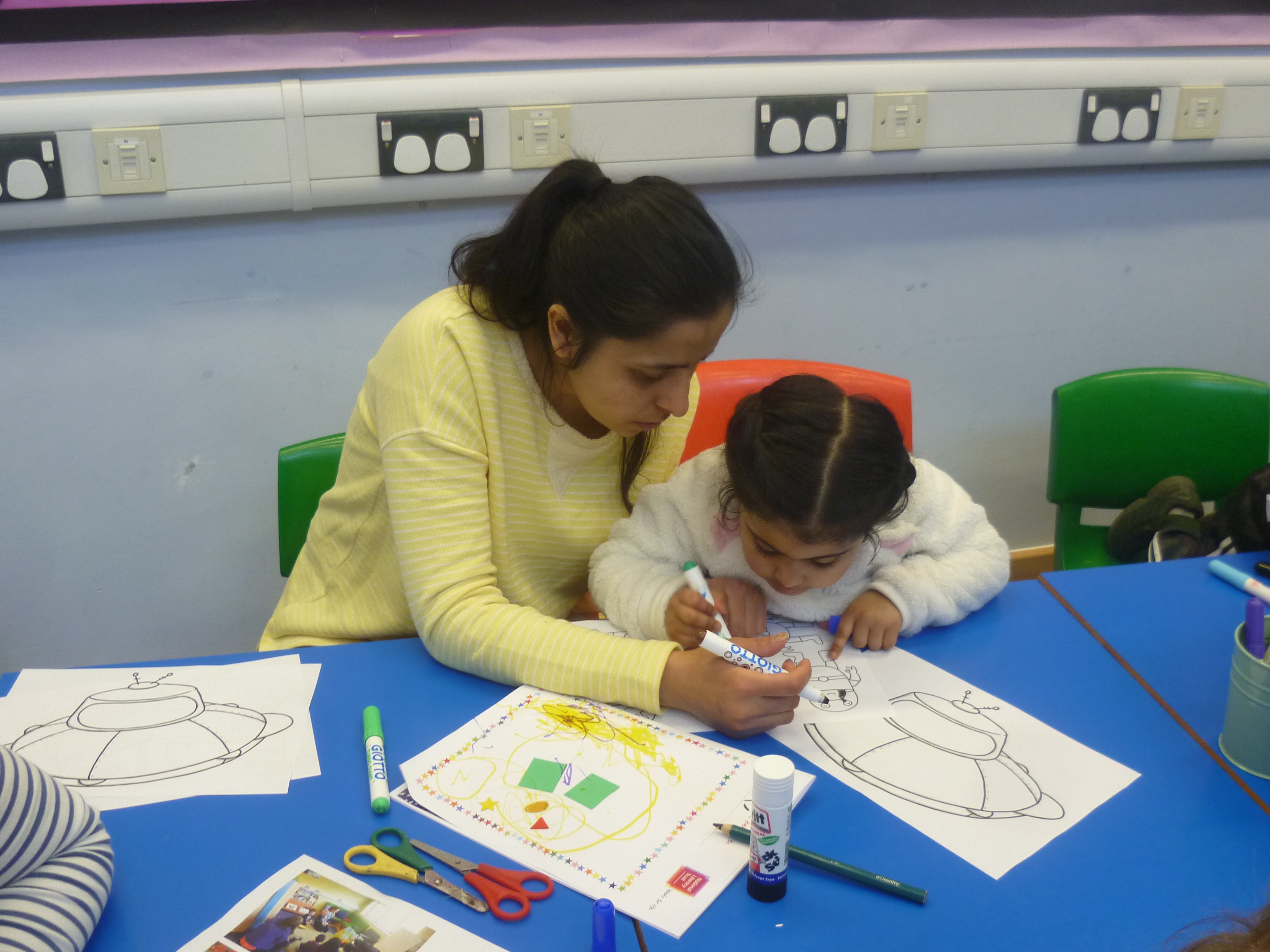 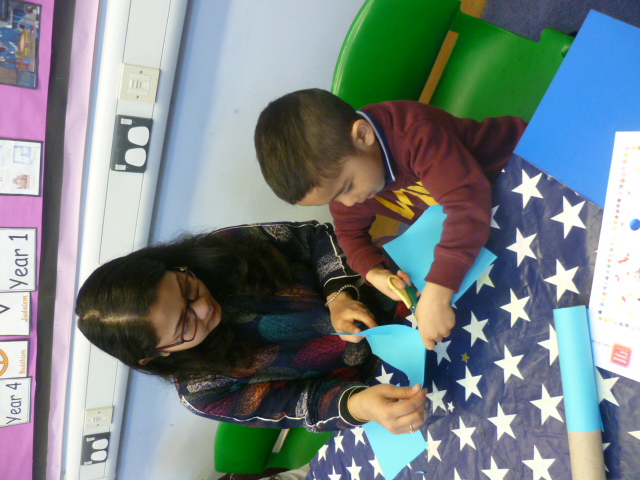 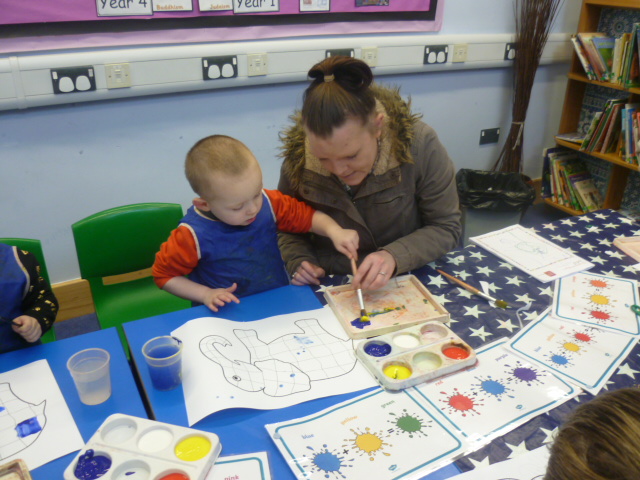 5 Little Men in a Flying Saucer
We created our own spaceship and spacemen to bring the rhyme to life.
We made our own telescopes and used them to look around our library for the characters from Shark in the Park.
We talked about colour mixing and encouraged the children to think about new colours to paint on Elmer.
4
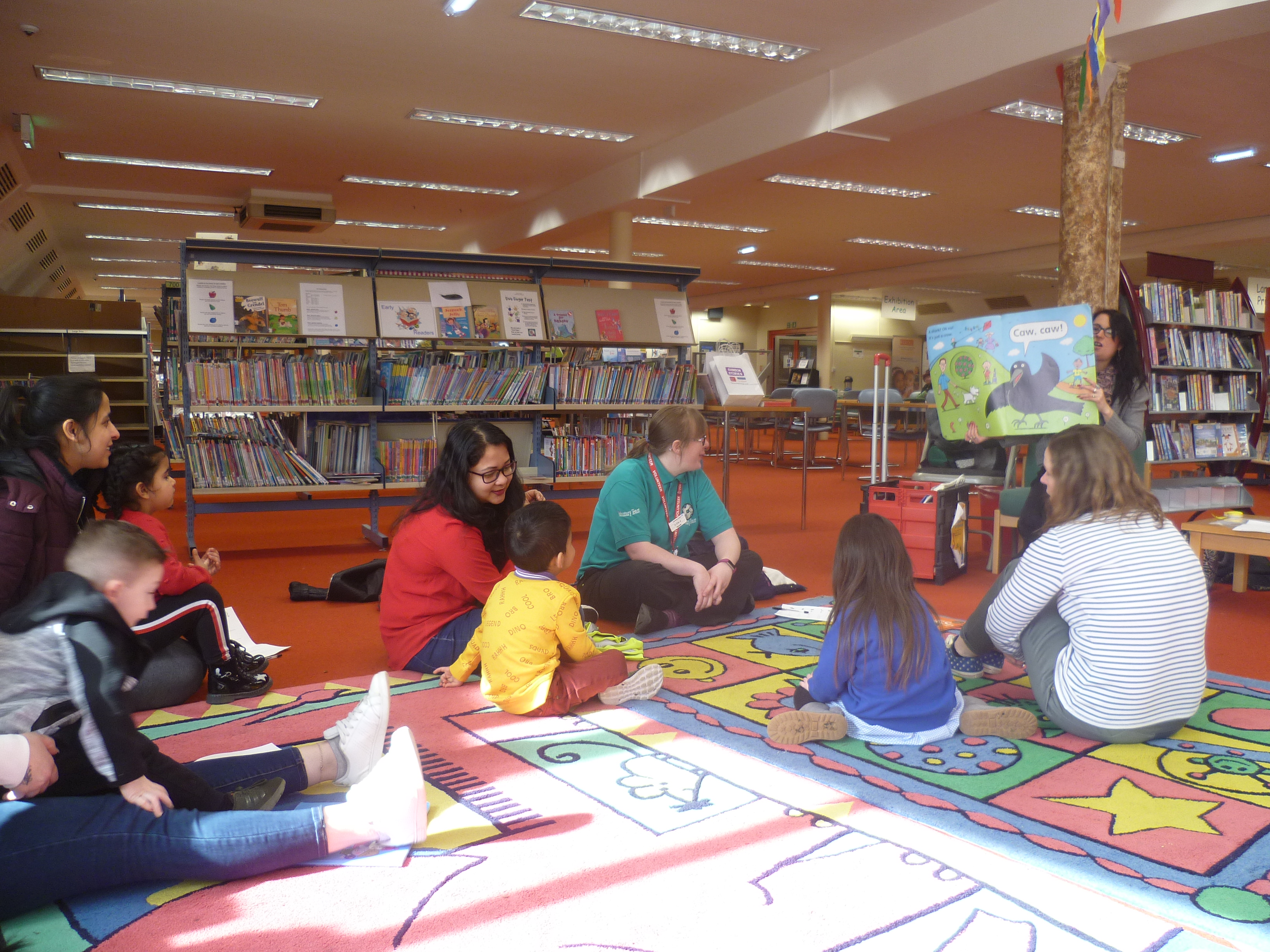 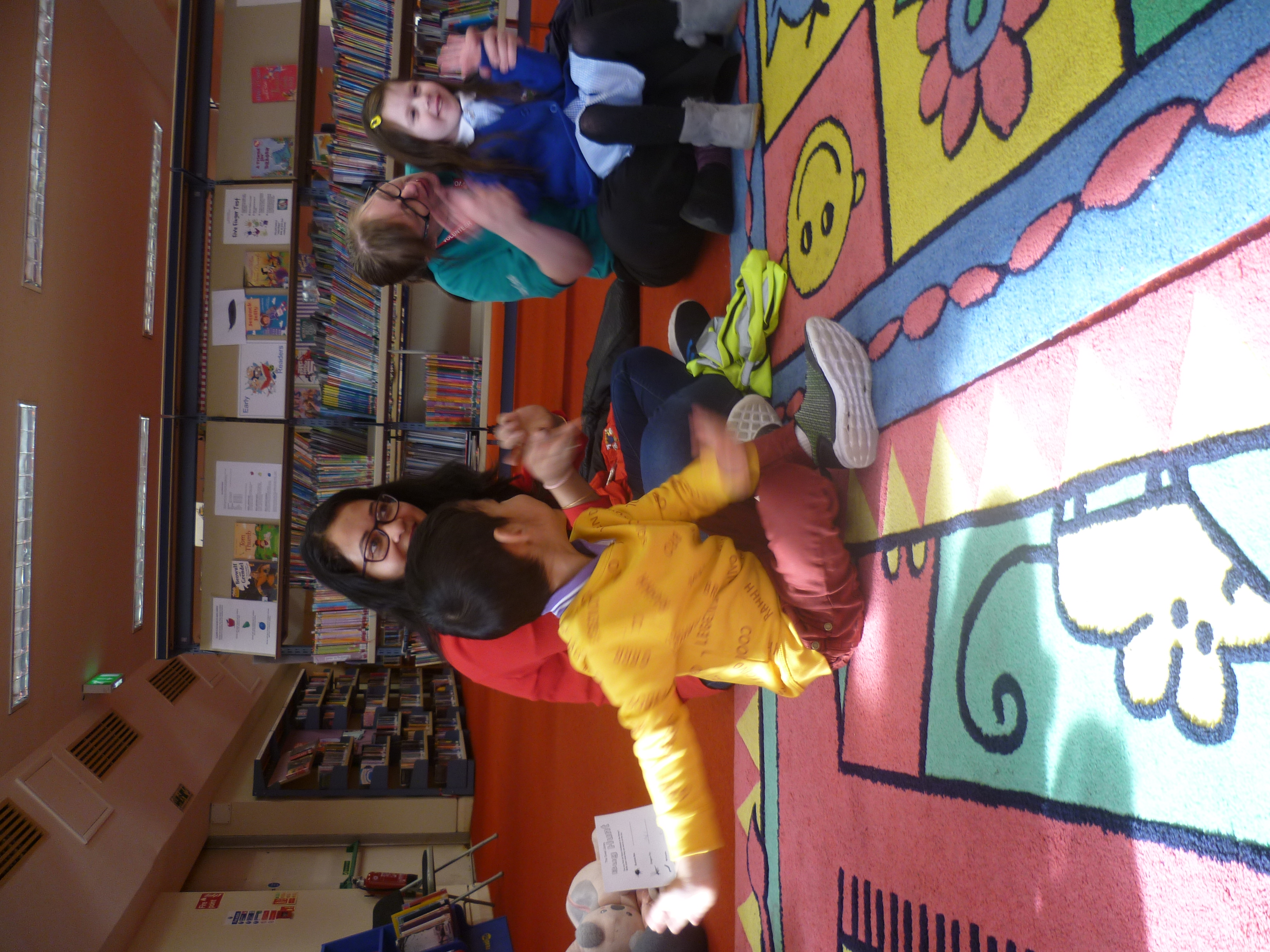 Library visits
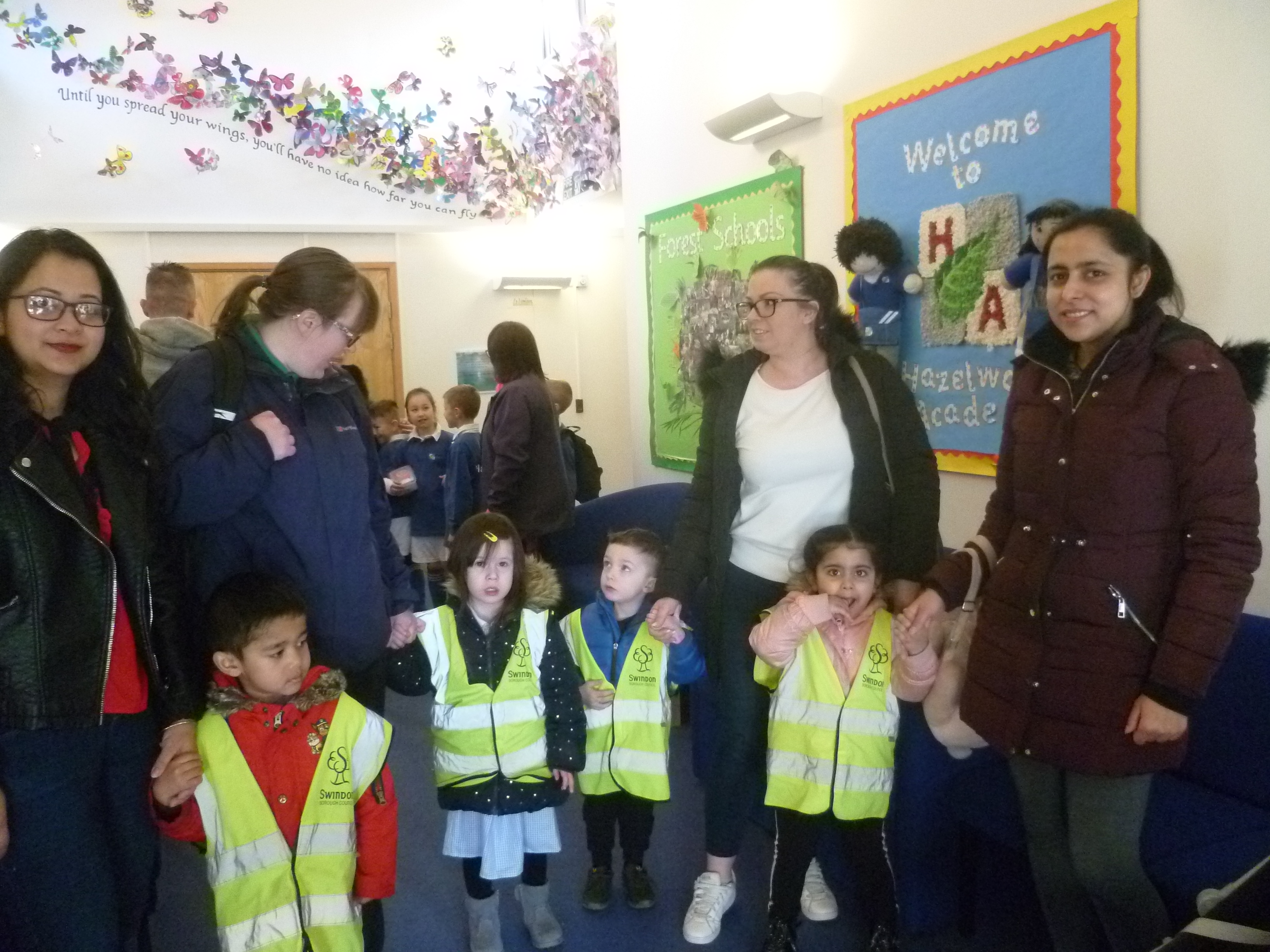 For every group we arranged to visit the local library.
Families met at school and we walked to the library together.
Each visit started with a bug hunt in the library which involved exploring the different parts of the children’s library.  Followed by stories and rhymes.
Each visit was supported by the library staff and they even opened early for us on a Tuesday morning!
Families were gifted a book at the end of our visit.
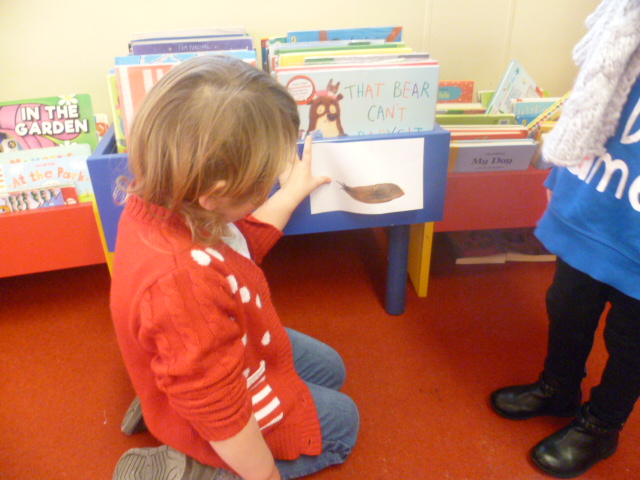 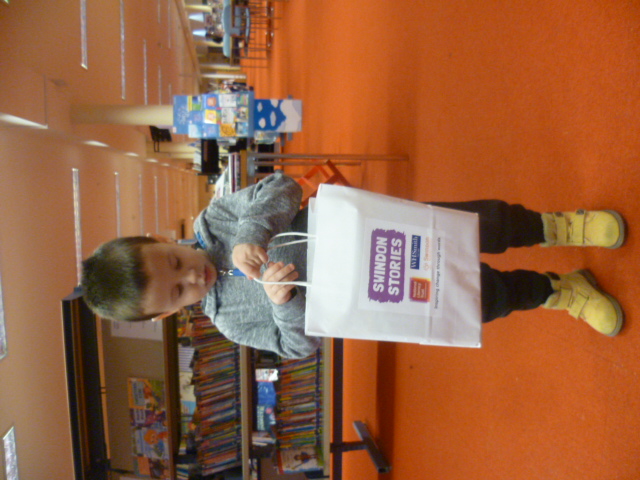 5
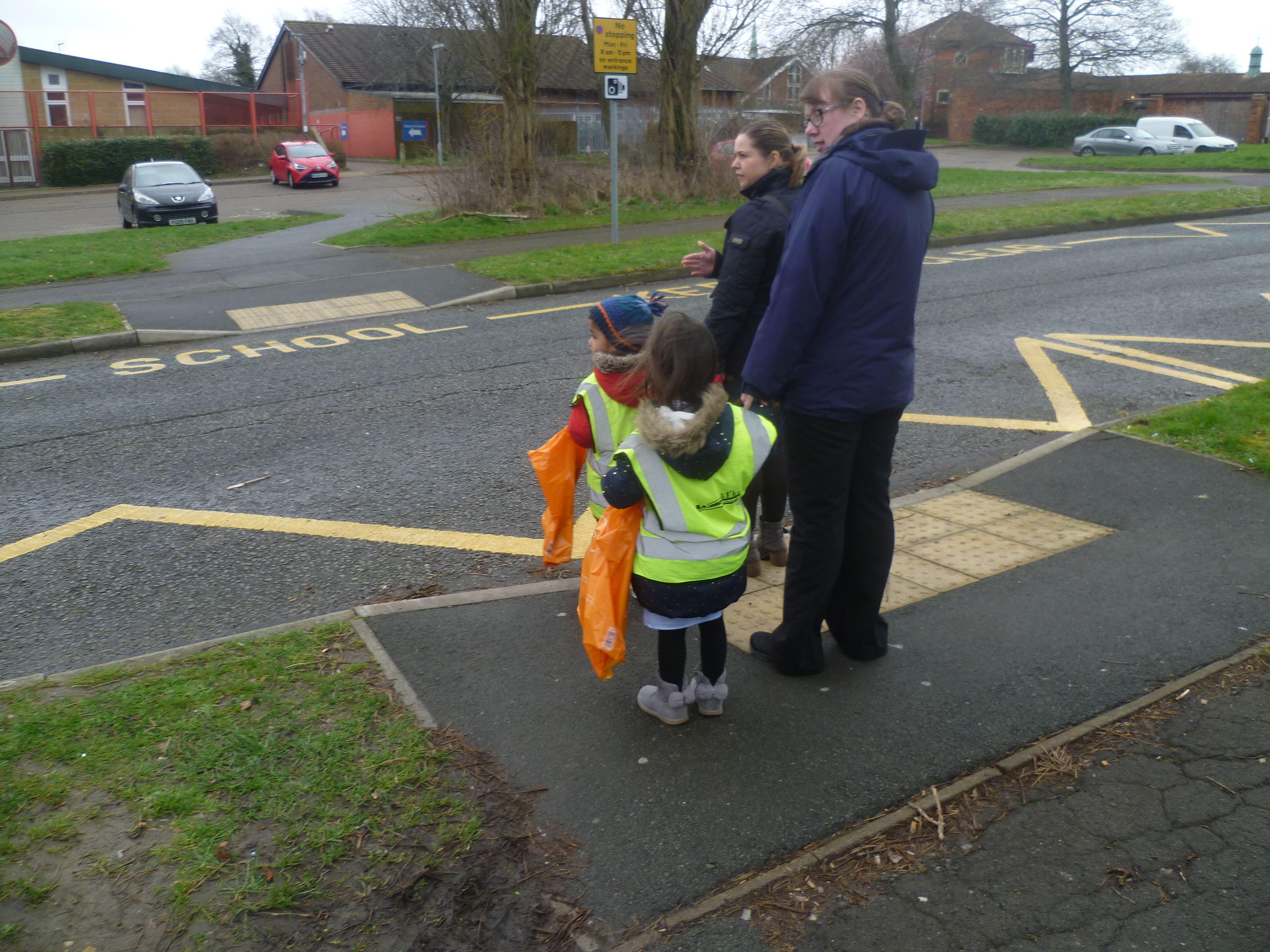 Our Shopping Trip
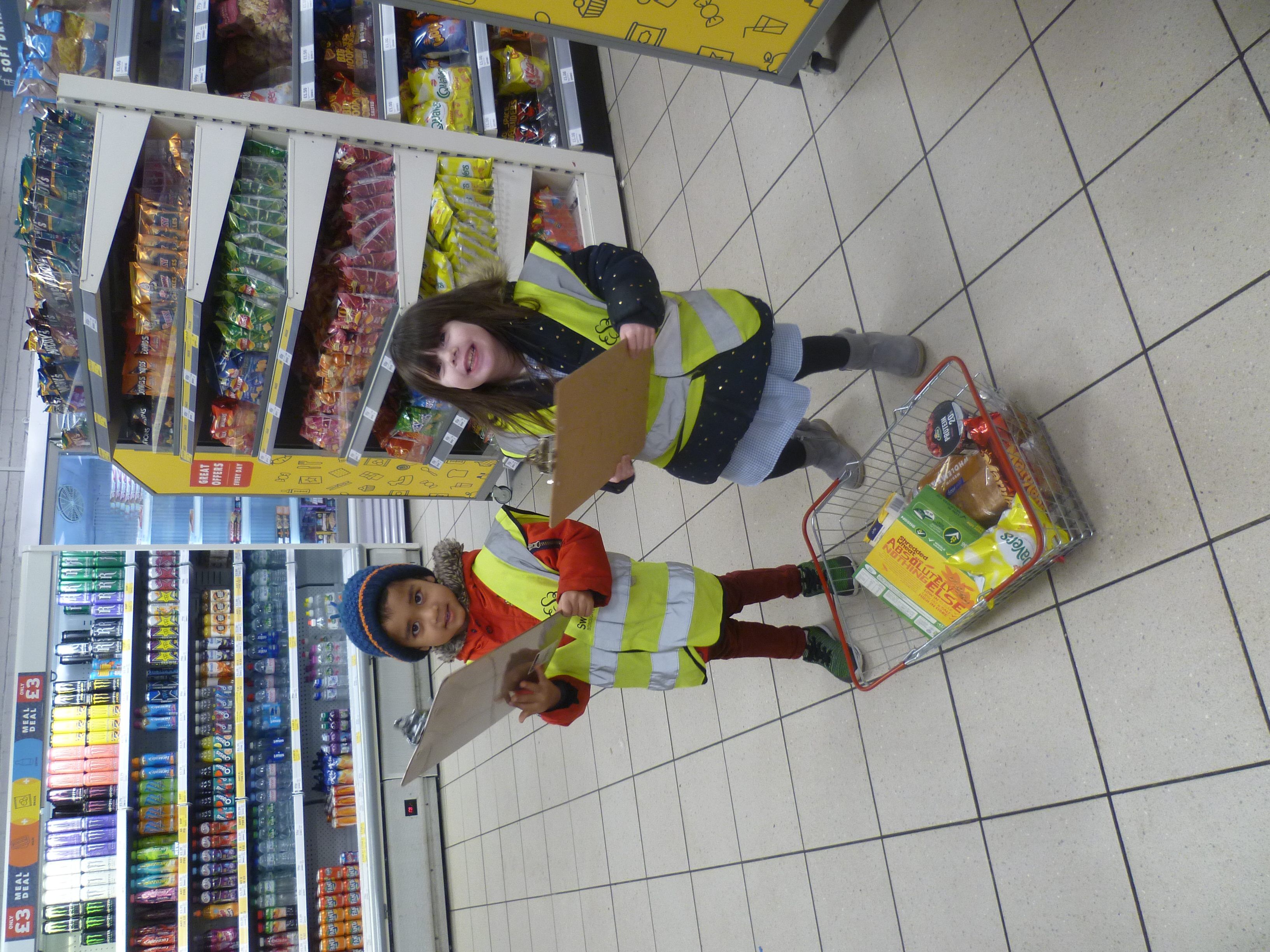 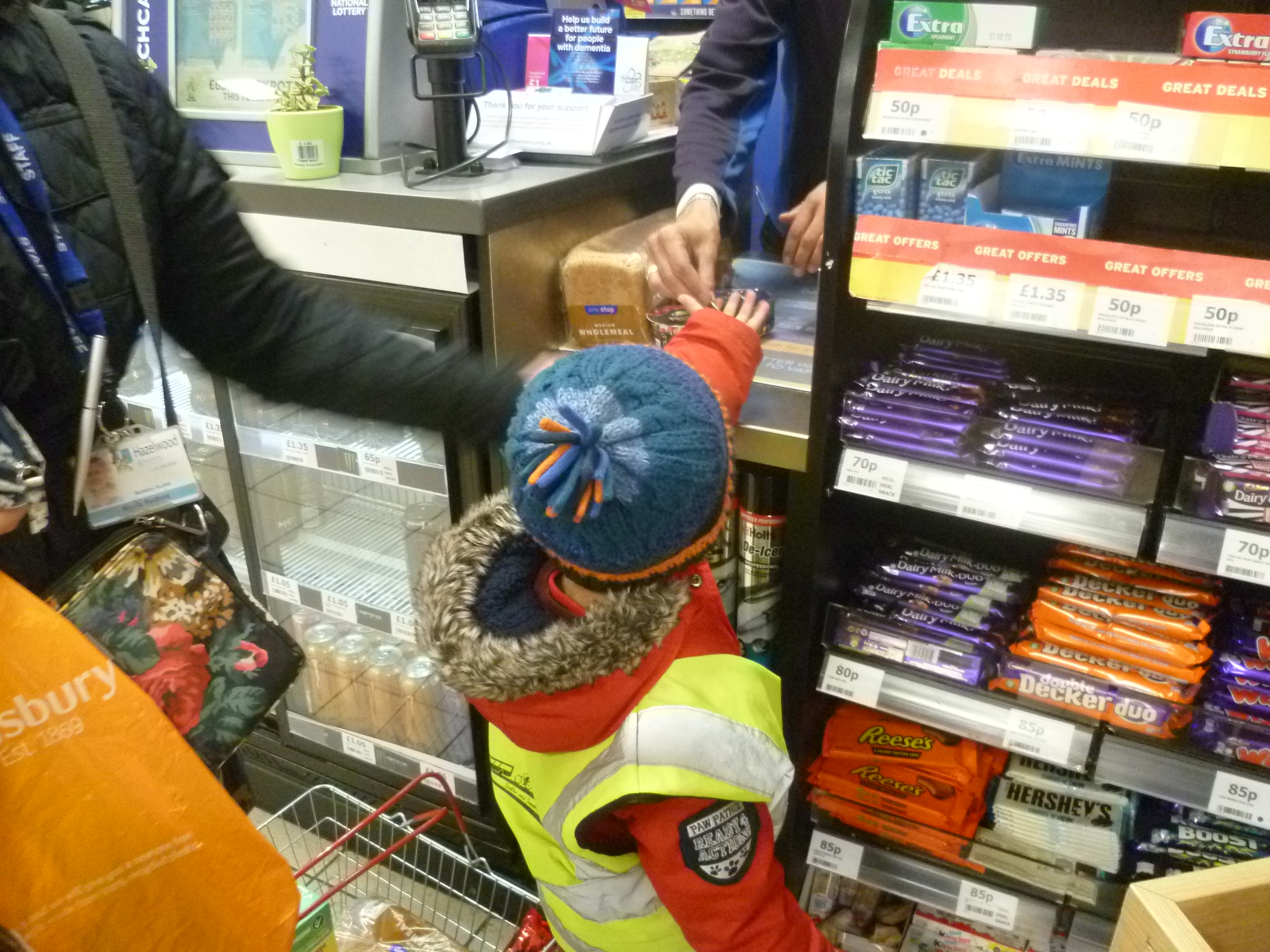 We read the story Bunny Cakes and modelled how to write a shopping list.

 The children then selected four pictures of food items to put on their own shopping list which they then put on a clipboard ready for our shopping trip.

 We walked to our local shop together and explored the store searching for the items on our lists.

The children helped to pay for their items which we then took back to school to enjoy together!
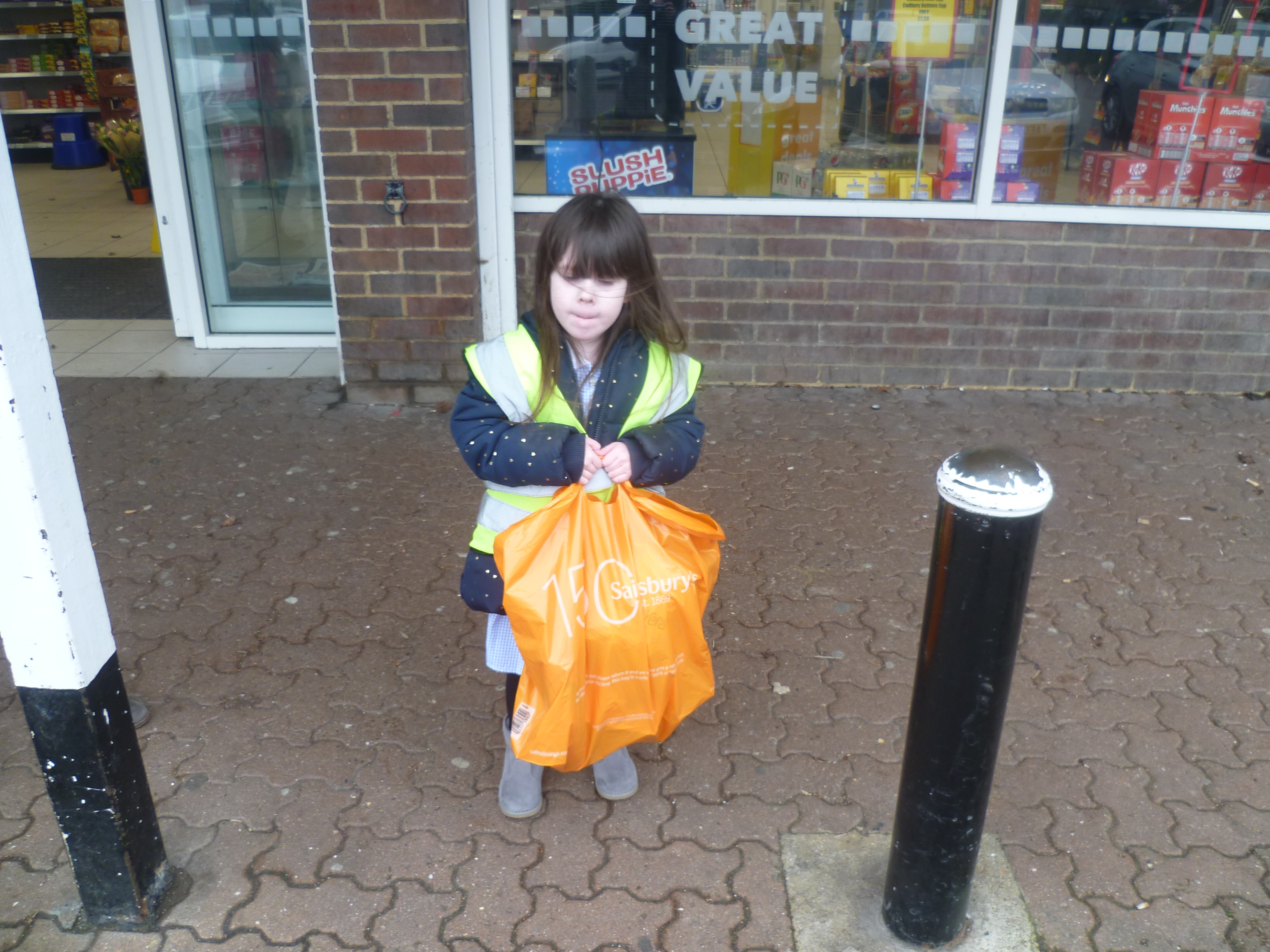 6
Reflection on Early Words Together at Hazelwood

We have found it very rewarding being able to work alongside our parents and children, it’s been a really positive experience and have been able to see the parents grow in confidence over the 6 weeks.

Parents have said they would have liked more sessions and longer sessions and we have been the talk of the playground as more parents have come to us asking to take part which is really good to hear!

We were able to create some fun and exciting activities, easy to recreate at home and even one of our parents hosted her own session for her friend’s children at home.

We are really pleased to have been chosen as a Centre of Excellence in Swindon and we are proudly able to say we are “Working with the National Literacy Trust”.
“My child has started paying attention in stories and rhymes”
“Since coming to this group, my child will come home and want to read more stories.”
“More confident to share stories with them.”
“I have spoken to other parents about the group”
“It’s really good fun and the children seem to really enjoy it.”
7